Please could you produce a Mexico Travel Guide – this is linked to your research for computing so you should be able to use one bit of information for both tasks.
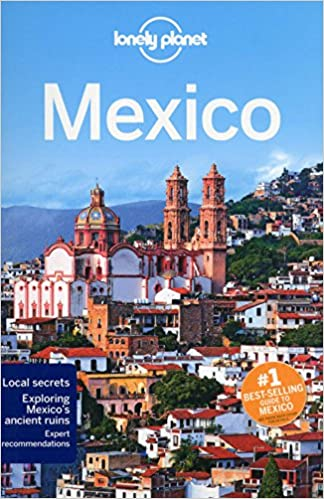 What kind of information do you think a tourist would want in a Travel Guide?

Best time of year to visit?
Great places to eat?
Fabulous tourist attractions?
Wonderful places to stay?
How to get from place to place?
Your travel guide can be in any format but it must be informative and colourful.

I look forward to seeing what you produce.
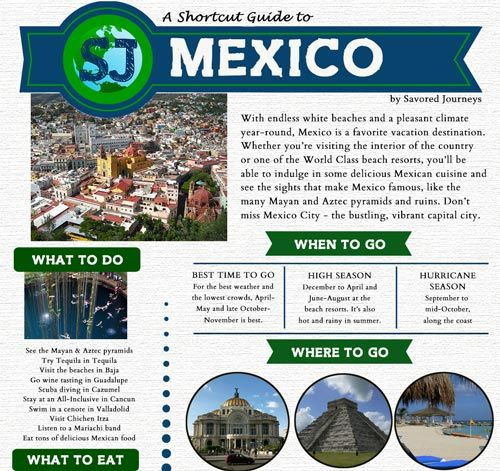